GCCCE 2021 Future Collaboration PanelTUESDAY September 14, 11:00-12:30
Chaired by: Maiga CHANG, Athabasca University, Canada
(email to maiga.chang@gmail.com by 6 PM on September 13)
Applicant(s) name(s), institution, country.
Area of Research:



Presentation topic at the conference:
Proposed idea:
Researchers they wish to collaborate with:
How will the idea link with the collaborator’s work
Intended benefits to the applicant’s work
Benefits to the chosen collaborator
How will the proposed idea benefit both parties?
Additional points to consider
I really enjoyed my time at this conference
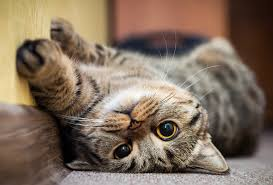 Questions?
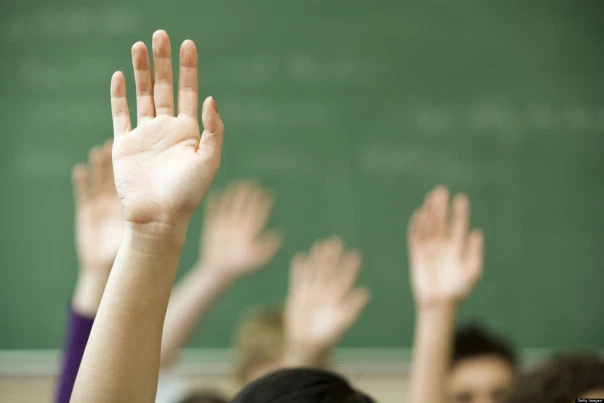